Тела вращения
Цилиндр
 Конус
цилиндр
Определение:  Тело, ограниченное двумя кругами, расположенными в параллельных плоскостях и цилиндрической поверхностью, называется цилиндром.

      Цилиндрическая поверхность – это боковая поверхность цилиндра.

      Круги – это основания цилиндра.
основание цилиндра
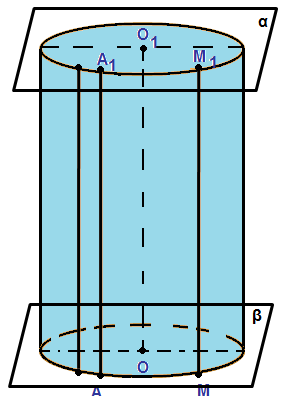 цилиндрическая поверхность
основание цилиндра
Отрезки А1 А; М1 М и т. д.  называются образующими цилиндра. Они образуют
  цилиндрическую поверхность.
 Отрезок О1О – ось цилиндра.
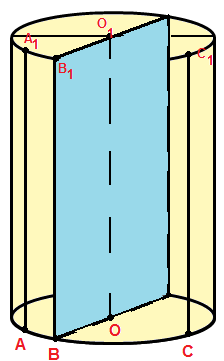 АА1=ВВ1=СС1 (образующие цилиндра равны).
АА1 II ВВ1 II СС1(образующие цилиндра параллельны).
Длина отрезка АА1 – высота цилиндра.
ОВ – радиус цилиндра (радиус основания).



Цилиндр образован вращением прямоугольника 
ВВ1О1О вокруг стороны ОО1
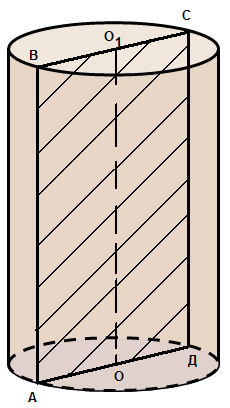 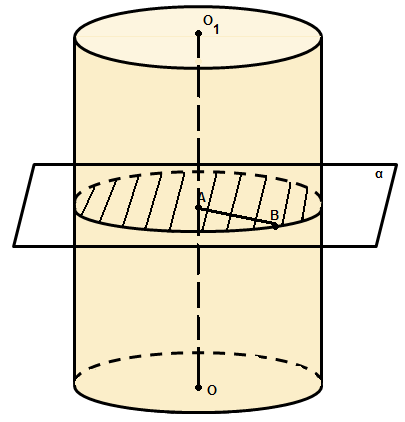 Осевое сечение
ОО1 – ось цилиндра
ABCD - прямоугольник
пл.        ОО1
ОО1 – ось цилиндра
сечение  - круг
α
T
Площадь боковой поверхности  цилиндра равна произведению длины окружности основания на высоту цилиндра .

                                          Sбок = 2πrh

   Площадь полной поверхности цилиндра равна сумме площадей боковой поверхности и двух оснований.

                                   Sпол = 2πrh + 2πr²

  Объем цилиндра равен произведению площади основания на высоту.

                               Vцил = πr²h
Конус
Определение: Тело, ограниченное кругом и конической поверхностью, называется конусом.

Коническая поверхность – это боковая поверхность конуса.

Круг – это основание конуса
Ось конуса
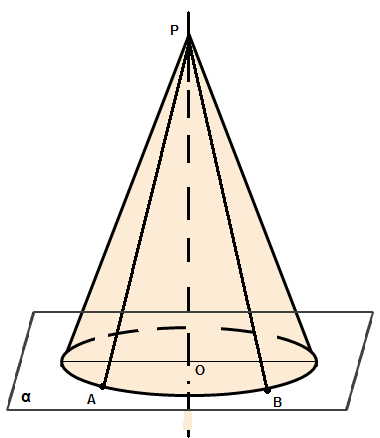 коническая поверхность
Основание конуса
Отрезки РА, РВ и т.д. называются образующими конуса. Они образуют коническую поверхность.
Прямая ОР – ось конуса.
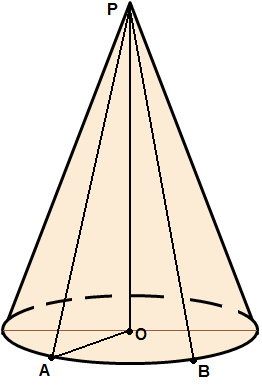 РА = РВ (образующие конуса равны).
Длина отрезка РО – высота конуса.
РО      основанию цилиндра.
ОА – радиус конуса (радиус основания) .
T
Конус образован вращением прямоугольного треугольника АРО вокруг катета РО.
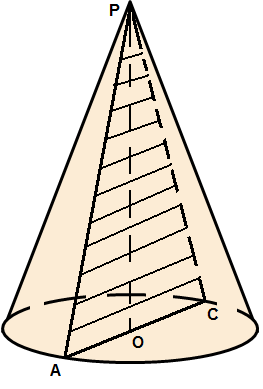 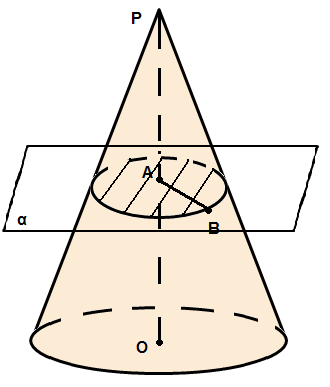 Осевое сечение
ОР – ось конуса
АРС – равнобедренный треугольник
АС – диаметр основания
Пл. α     РО
РО – ось конуса
Сечение - круг
T
Площадь боковой поверхности конуса равна произведению половины длины окружности основания на длину образующей.

                                               Sбок = πrℓ

Площадь полной поверхности конуса равна сумме площадей боковой поверхности и площади основания.

                                  Sпол = πrℓ + πr²

Объем конуса равен одной трети произведения площади основания на высоту.

                                                Vкон = ¹/3 πr²h